LHAASO合作组会议@峨眉
KM2A定型阵列的模拟与实验对比
报告人：李哲
合作者：陈松战，何会海，吕洪魁，李骢
中科院高能物理研究所
2    模拟结果的对比与重建
3    新装探测器的初步分析
1    KM2A定型阵列的模拟
目
Contents
录
1    KM2A定型阵列的模拟
内
Contents
容
ARGO大厅
1.1 KM2A百分之一定型阵列
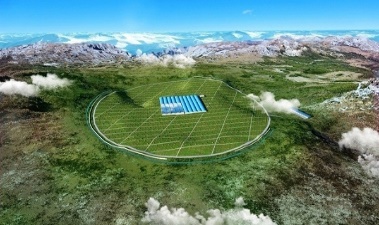 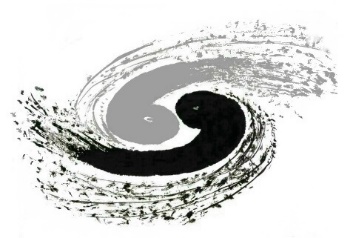 4
9
2
5
10
IHEP
LHAASO
25
26
6
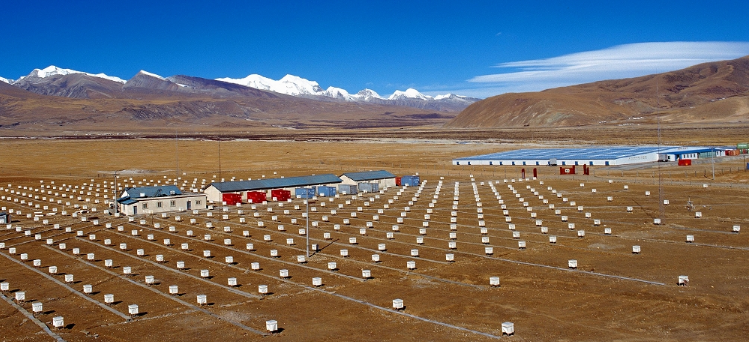 46
27
45
31
8
3
中心地毯
42
12
30
14
3
0
1
16
15
羊八井海拔：4300米
17
29，41，43
22
21
32
KM2A的ED原型探测器:39个
24
13
2
20
38
面积：3240m2
37，49
水泥台阶
23
1
运行时间：2014.10-2016.10
34
40
47
35
黄色为新ED，蓝色为L3C，红色为小ED，
圈为交换机
39
50
28
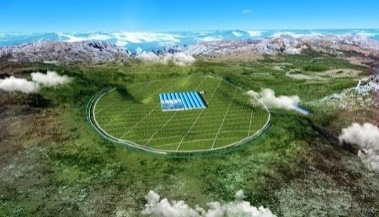 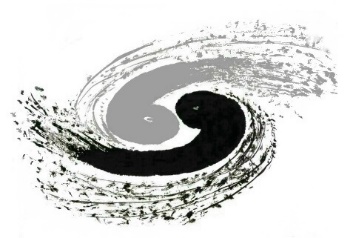 1.2  CORSIKA对EAS过程的模拟
IHEP
LHAASO
强相互作用模型 :  QGSJET2,GHEISHA
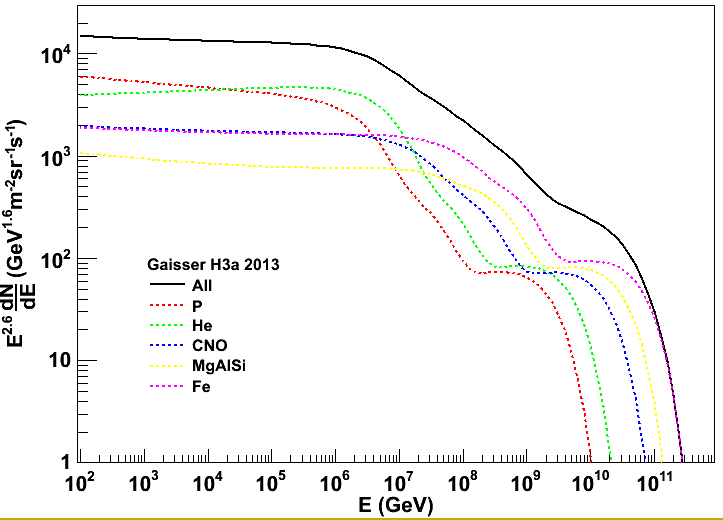 能量范围:100GeV-10PeV
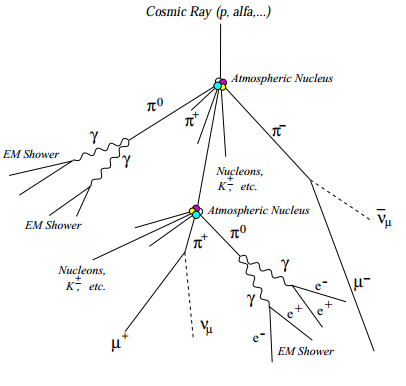 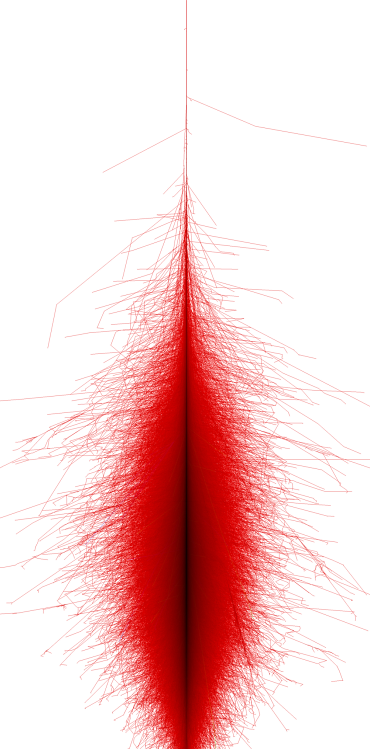 天顶角范围: 0-60°
位置坐标：YBJ(4300m)
成份 ：P,He,Fe,CNO,MgAlSi
成份模型：Gaisser 模型
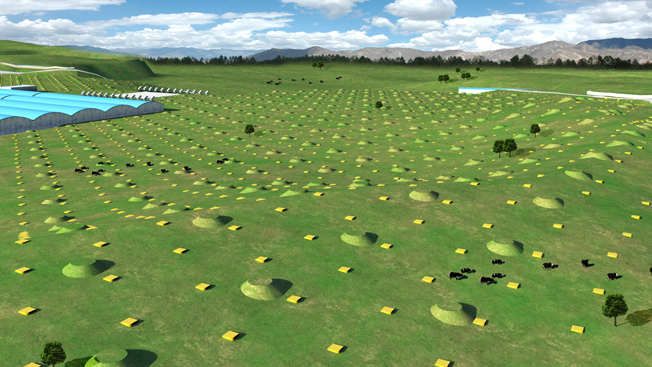 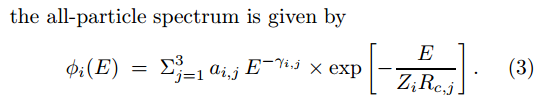 Gaisser, 2013
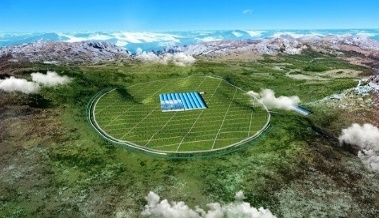 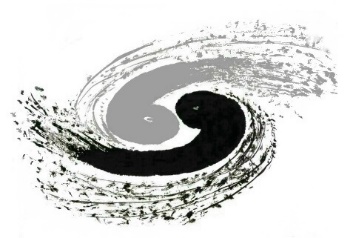 1.3  GEANT4对KM2A阵列探测过程的模拟
IHEP
LHAASO
探测原理
触发判选
带电粒子
闪烁体
蓝紫光（光子）
长波长光子
波长位移光纤
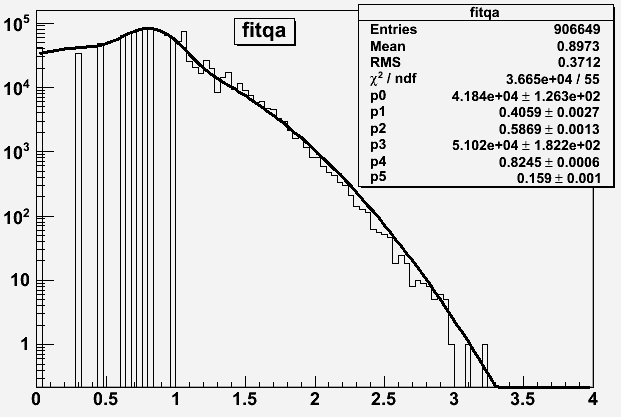 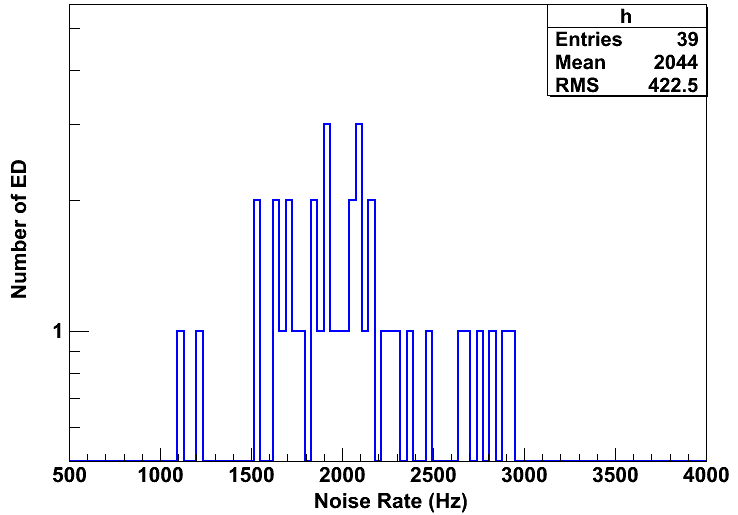 模拟中输入2000Hz
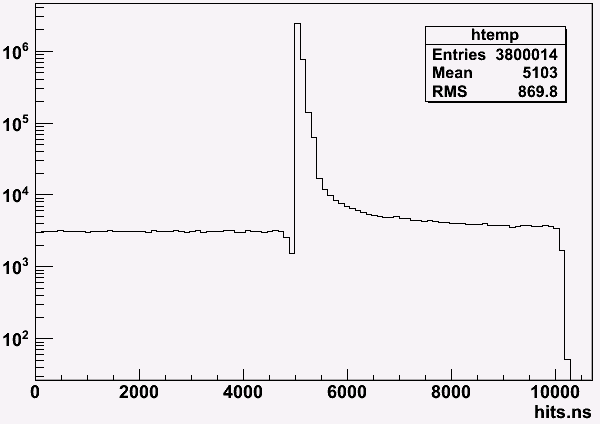 Event number
进入PMT
（有效进入PMT并被记录到的光子数NPE）
阳极
打拿极
光阴极
电子学读出
Hit噪声率
（倍增）
（电荷量Qa）
（光电转换）
Qa噪声率
logQa
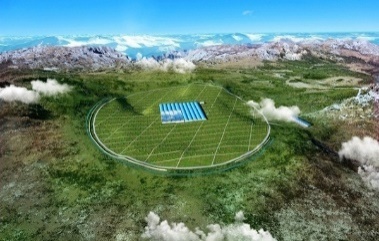 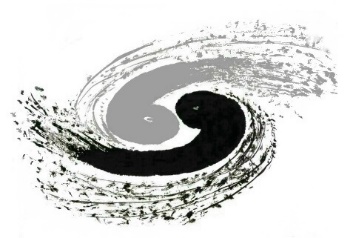 1.4  数据分析流程
IHEP
LHAASO
Step1
CORSIKA模拟
模拟原初宇宙线事例经大气层发生级联簇射产生的shower
Proton,He,CNO,MgAlSi,Fe
100GeV-10PeV
Step2
GEANT4模拟
产生参数，如event数、hit数、芯位、方向、能量，以及探测器中PMT产生电荷数、触发探测器位置、触发时间等；
Step3
方向重建（天顶角、方位角）
角分辨
芯位重建，芯位分辨
数据分析与重建
2    模拟结果的对比与重建
内
Contents
容
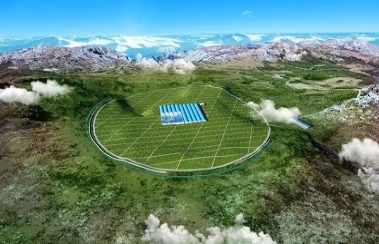 2.1  触发率和Hit多重度
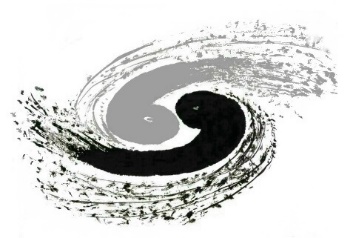 IHEP
LHAASO
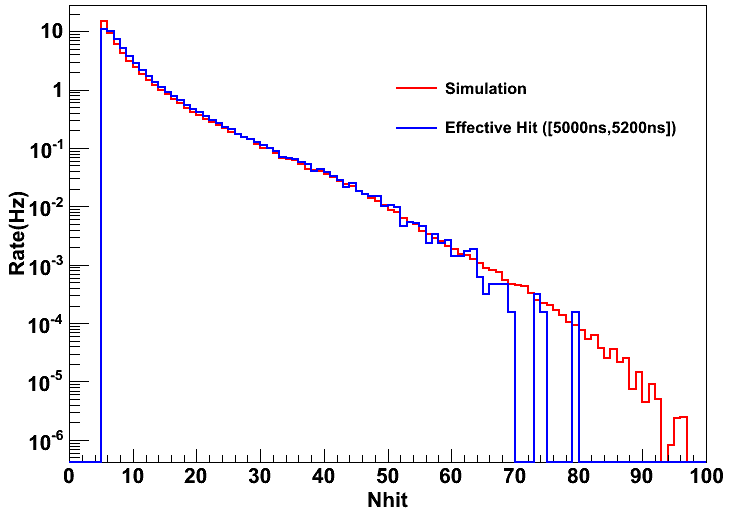 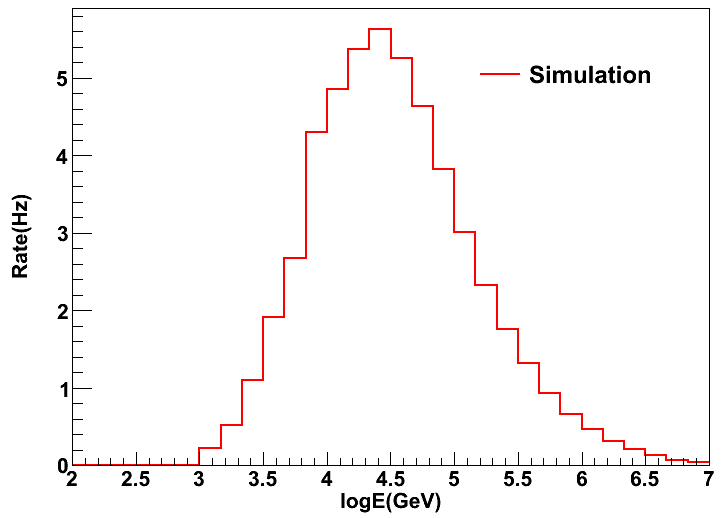 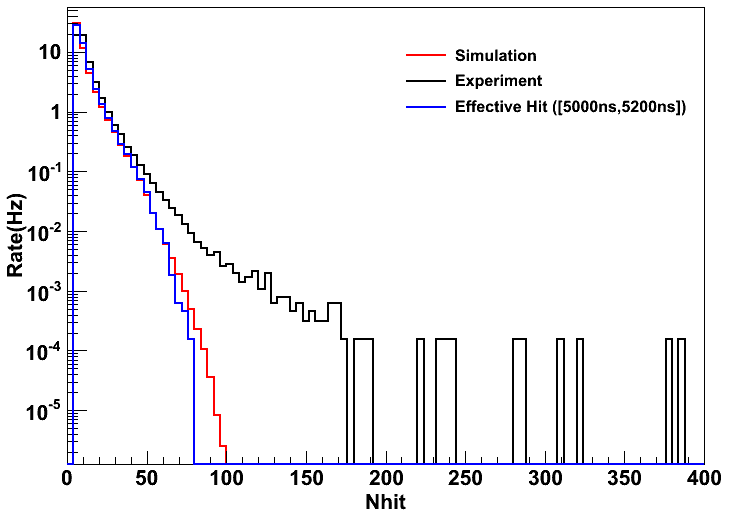 时间窗口:5000-5200ns
时间窗口:0-10000ns
中值能量:~31.6TeV
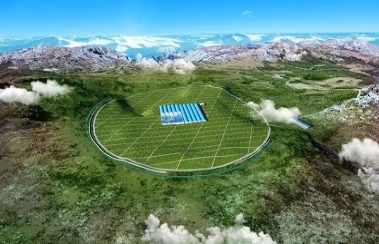 2.1  时间分布和电荷分布对比
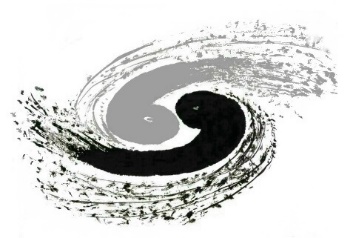 IHEP
LHAASO
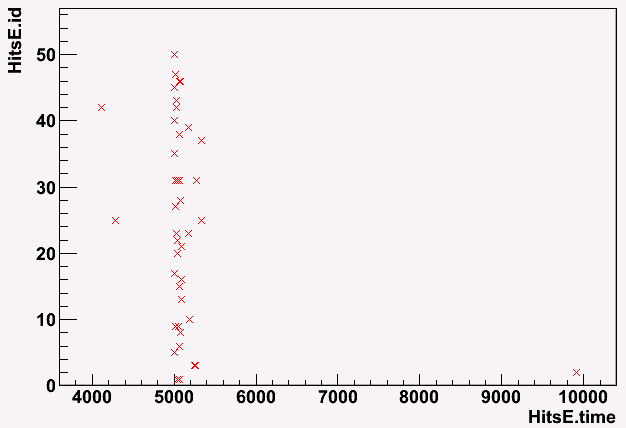 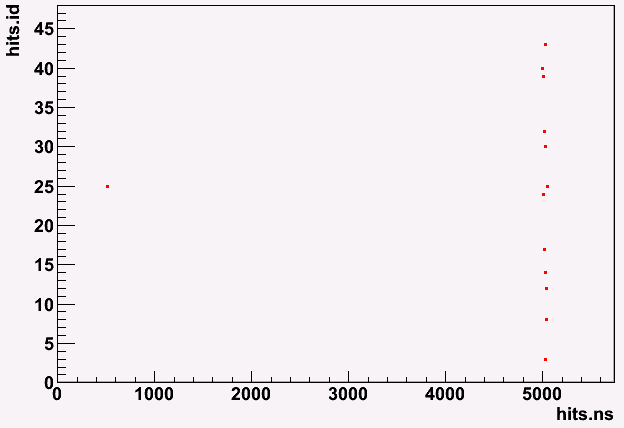 模拟中Nhit<100的事例
实验中Nhit<100的事例
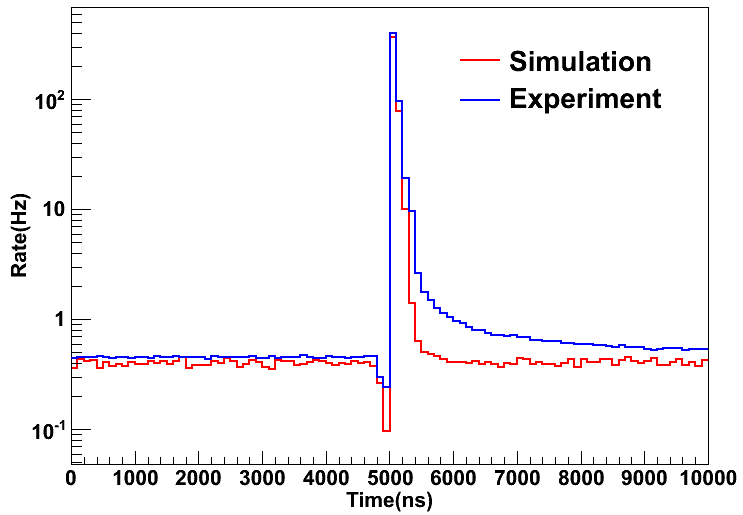 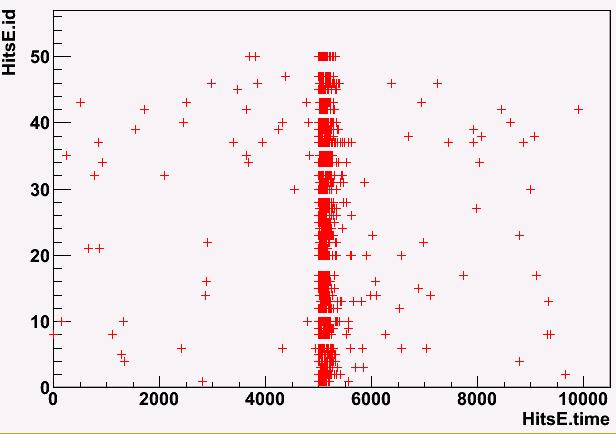 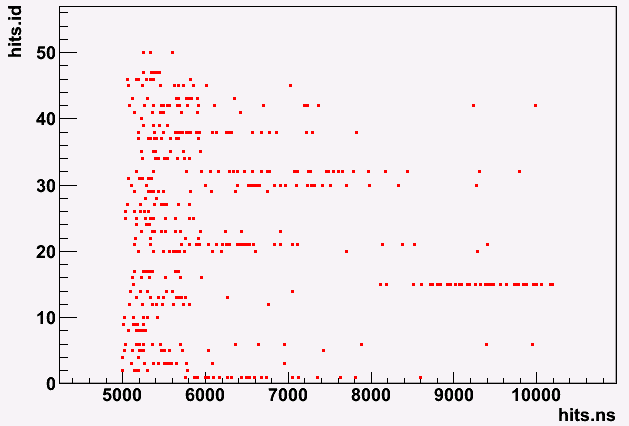 时间分布
模拟中Nhit>100事例
实验中Nhit>100事例
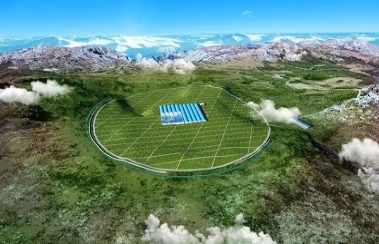 2.1  时间分布和电荷分布对比
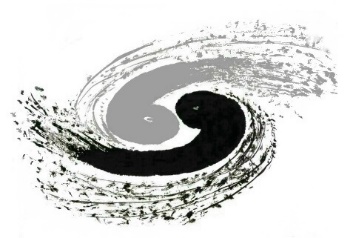 IHEP
LHAASO
电荷分布
对实验中Qa<3100的事例筛选
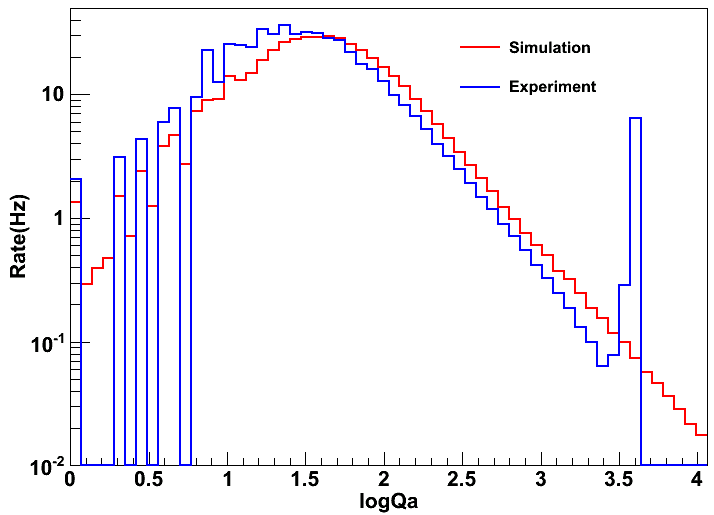 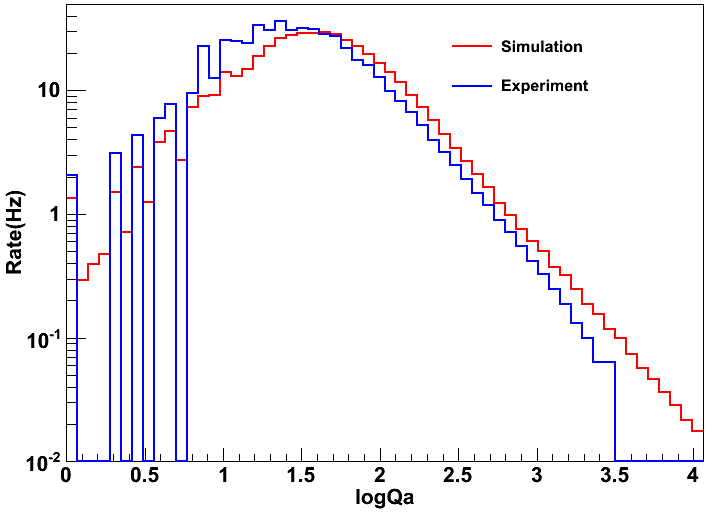 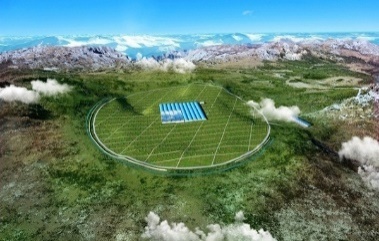 2.2  G4KM2Arec重建程序
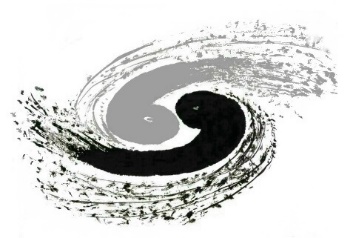 IHEP
LHAASO
重建芯位和方向
参数初始化
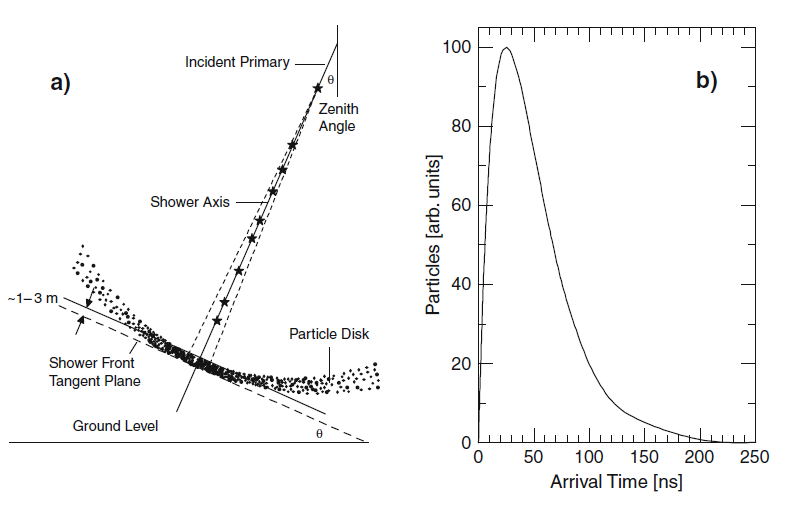 新的噪声过滤
空间时间过滤噪声
芯位重建:重心法
方向重建:平面拟合
芯位重建:NKG拟合
芯位重建:重心法
方向重建:锥面拟合
方向重建:锥面拟合
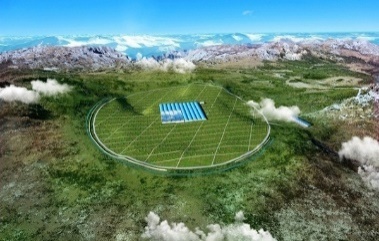 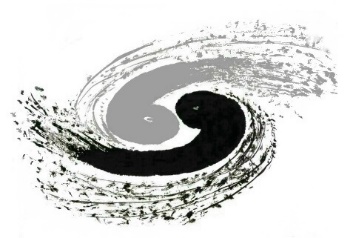 2.3  天顶角、方位角重建结果
IHEP
LHAASO
对模拟数据的重建
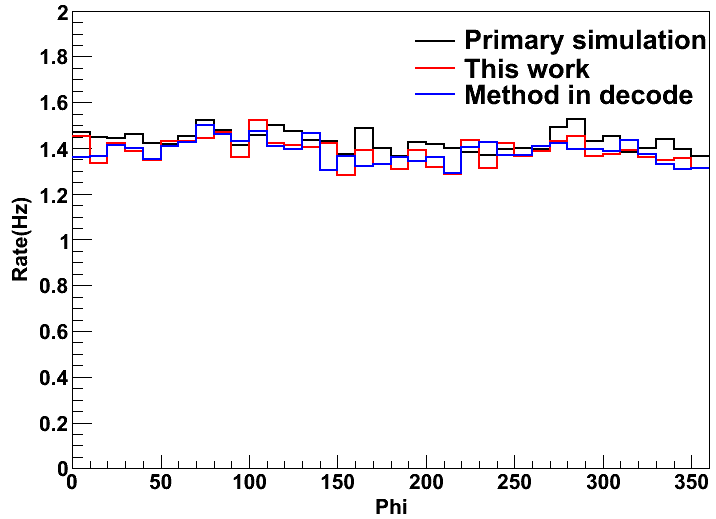 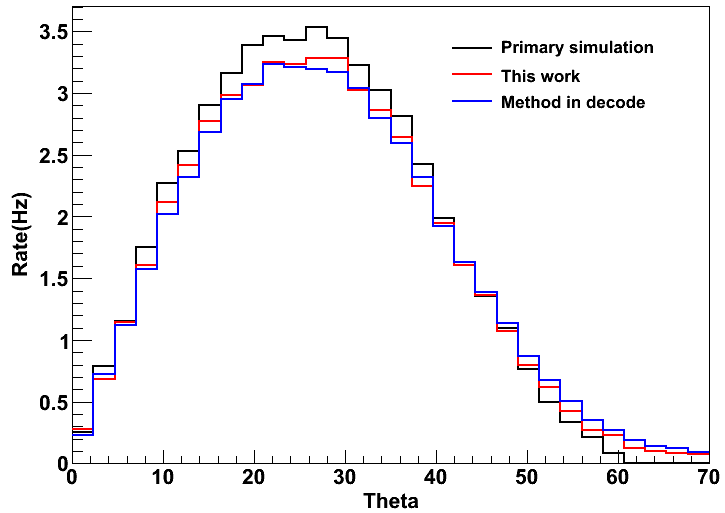 This work(G4KM2Arec):平面拟合重建+锥面拟合重建
两个程序对方向重建成功率相同，约93%
Method in decode:平面拟合重建（实验中在用的方法）
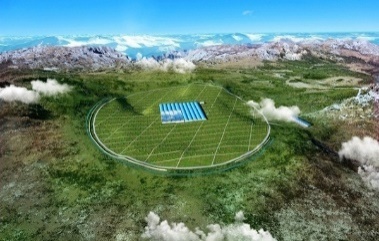 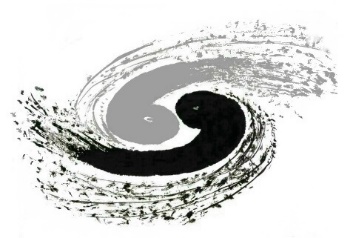 2.3  天顶角、方位角重建结果
IHEP
LHAASO
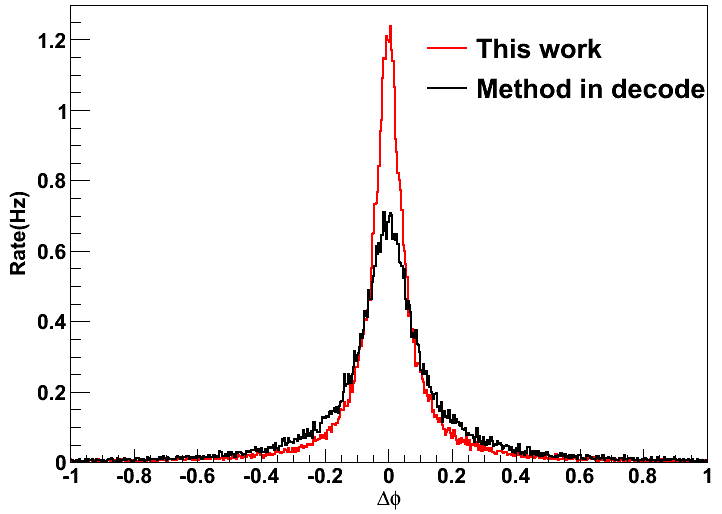 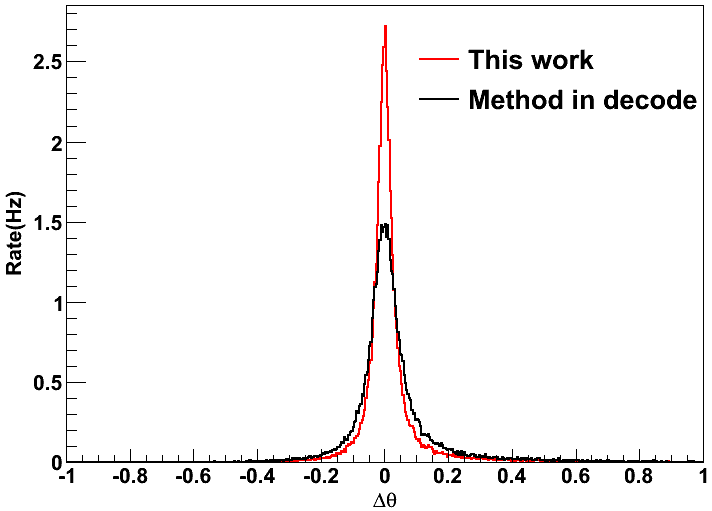 N~(5.76×10-4,3.45×10-2)
N~(-7.76×10-4,7.72×10-2)
N~(-6.04×10-4,1.33×10-1)
N~(3.61×10-3,6.05×10-2)
G4KM2Arec的重建精度更高！
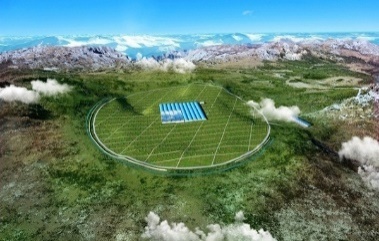 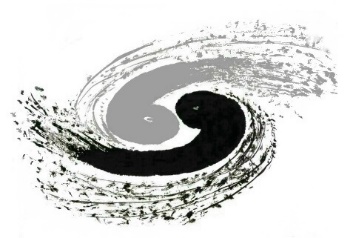 2.3  天顶角、方位角重建结果
IHEP
LHAASO
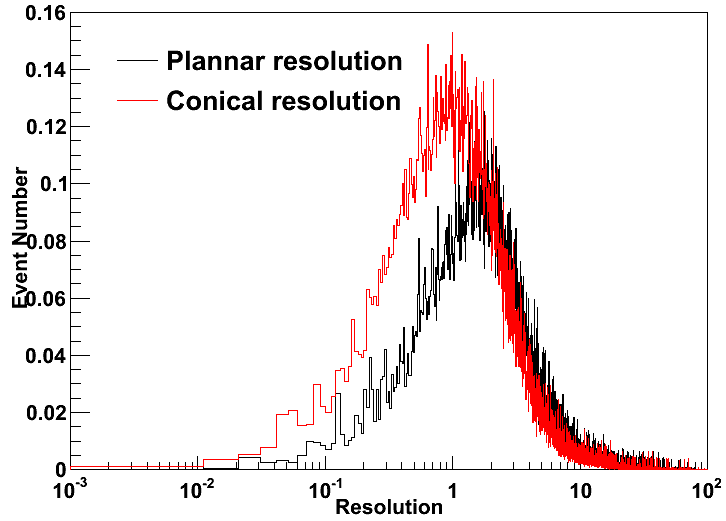 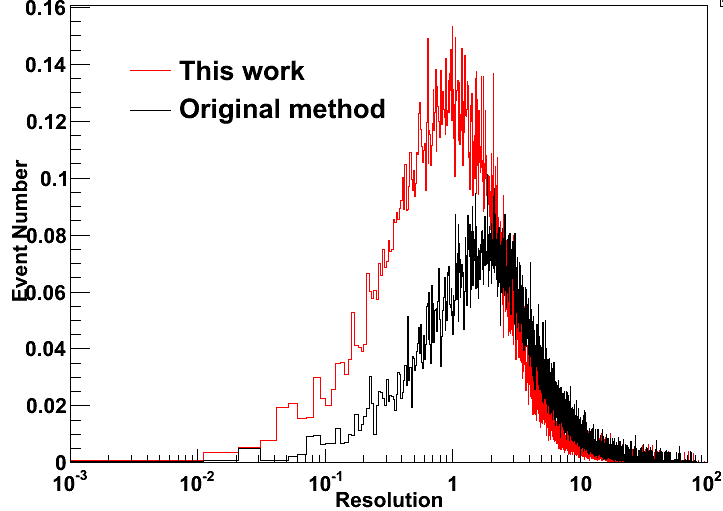 角分辨:3.35°
角分辨:3.45°
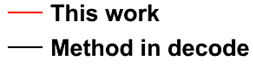 角分辨:5.86°
角分辨:4.58°
锥面拟合重建的角分辨较好！
角分辨提高了1.7倍！
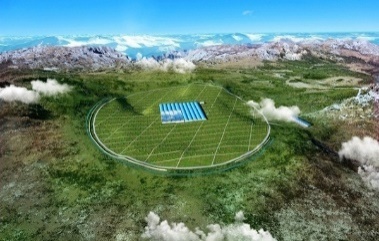 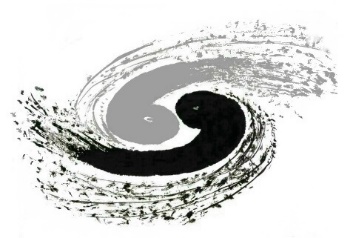 2.3  重建角差和时间残差分布
IHEP
LHAASO
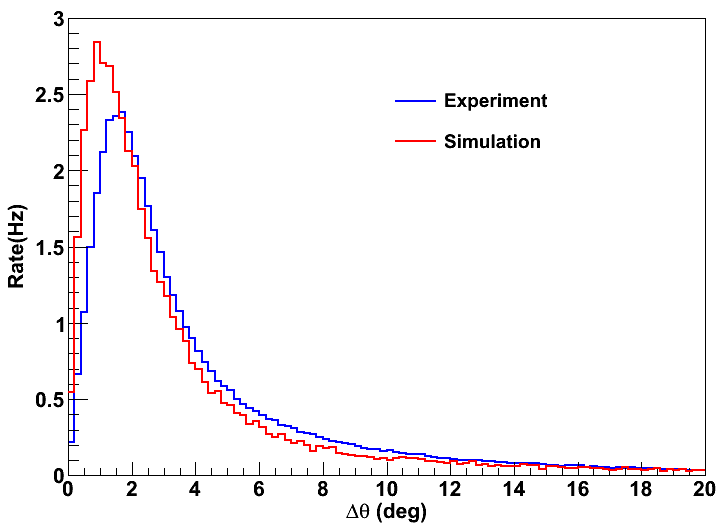 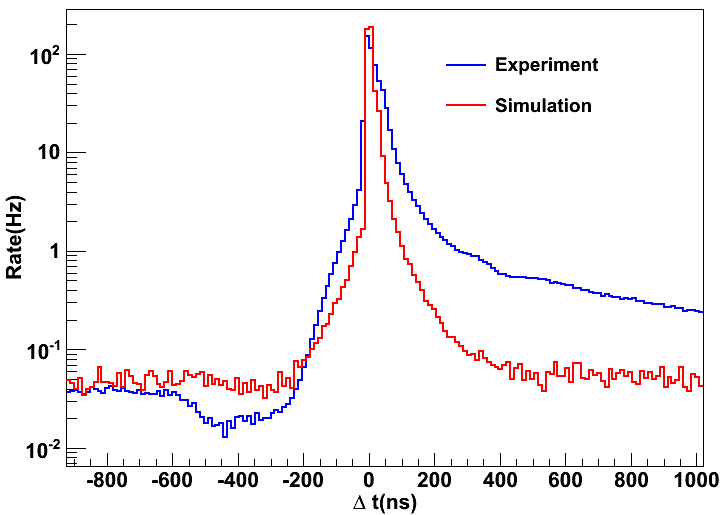 方向重建角差分布
时间残差分布
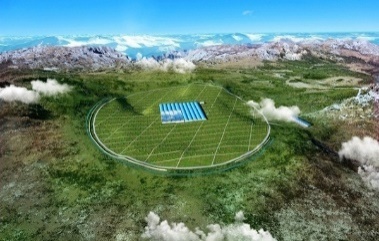 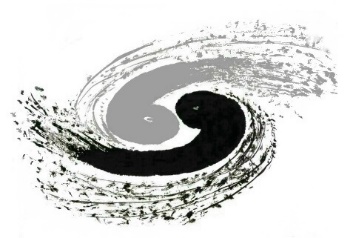 2.4  芯位重建结果
IHEP
LHAASO
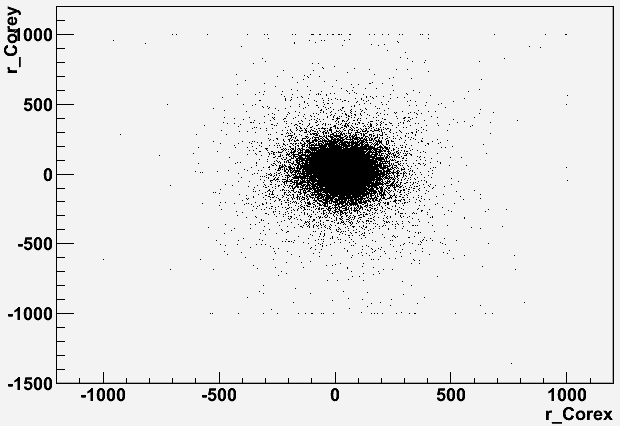 对模拟重建结果
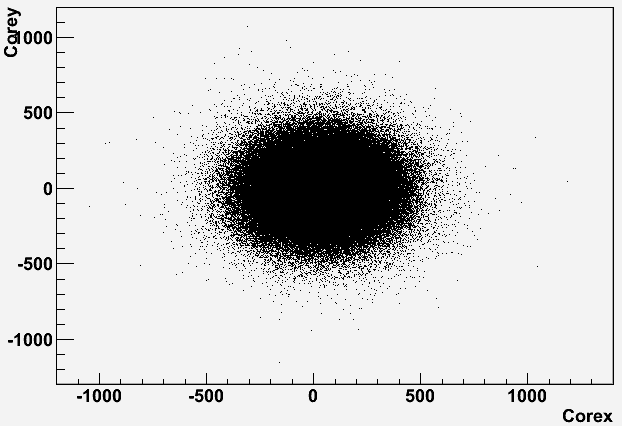 300
-300
-250
300
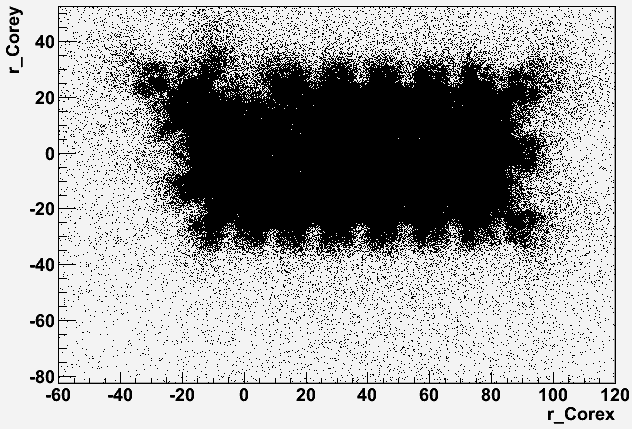 重建芯位半径：1000m
模拟投点半径:1200m
目视芯位覆盖面积：33000m2
目视芯位覆盖面积：78539.8m2
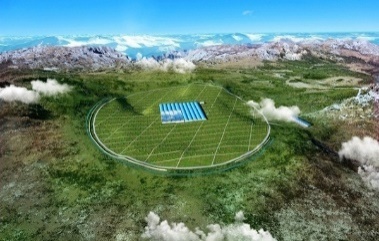 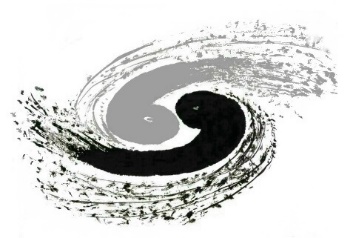 2.4  芯位重建结果
IHEP
LHAASO
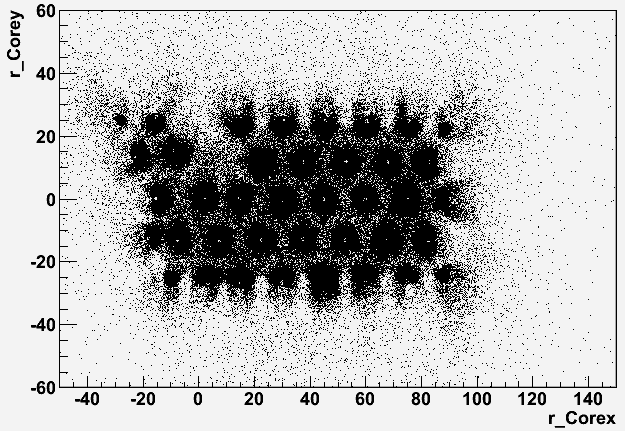 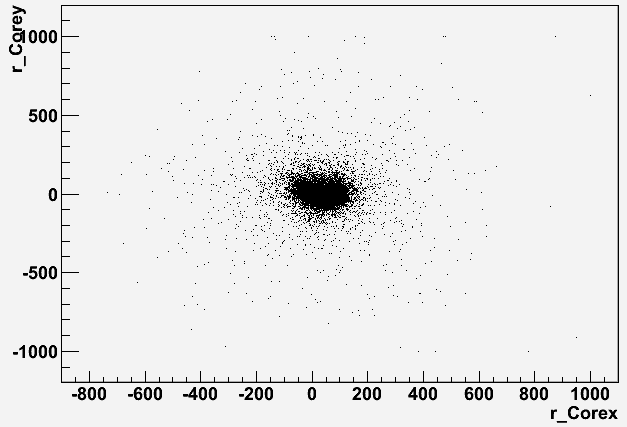 对实验的芯位重建结果
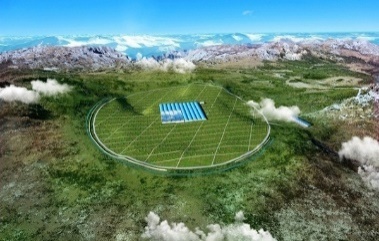 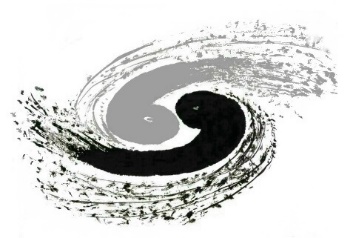 2.4  芯位重建结果
IHEP
LHAASO
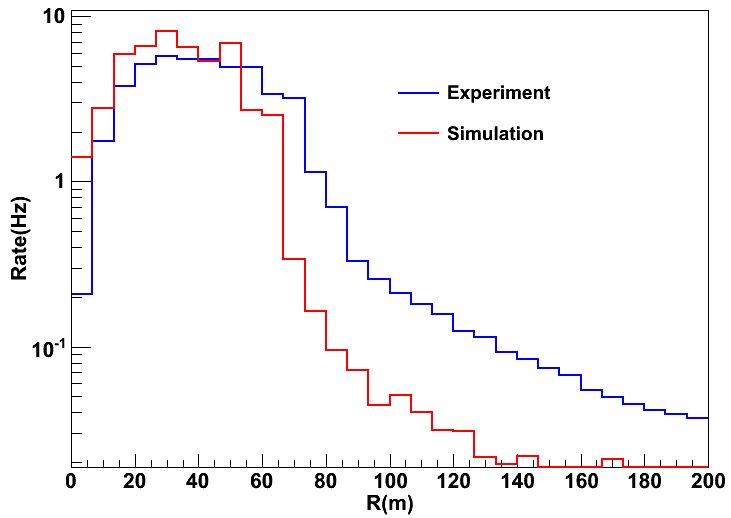 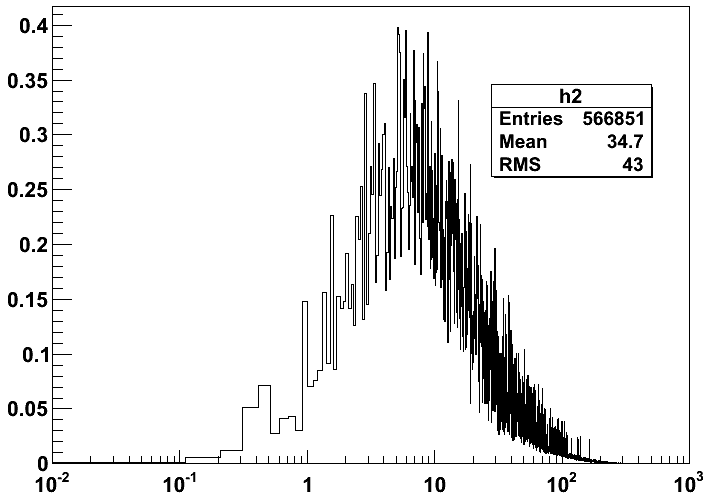 对模拟数据重建
芯位分辨：35.4米（@68%）
重建芯位到阵列中心的距离分布
3    新装探测器的初步分析
内
Contents
容
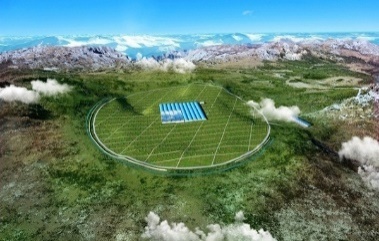 3.1  稻城的33个ED探测器
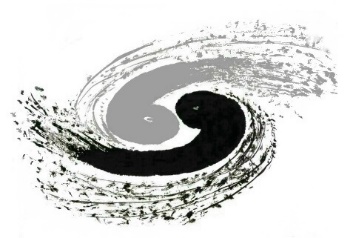 IHEP
LHAASO
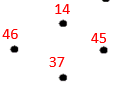 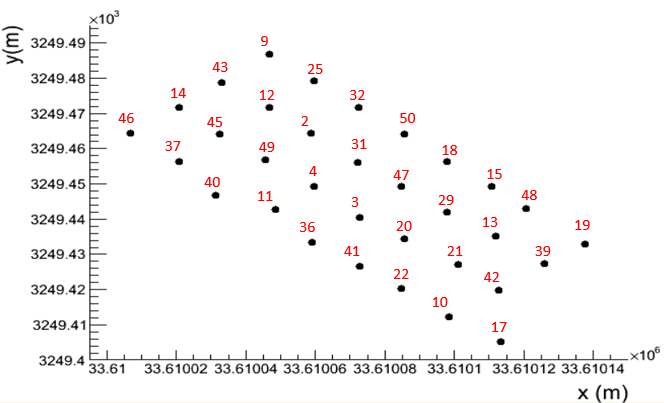 15.3m
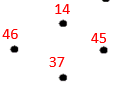 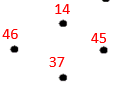 25.59m
13.9m
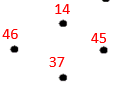 探测器海拔：
最高：4403.0515m
最低：4392.903m
横坐标：
最大：137.66
最小：6.76
相差：130m
纵坐标：
最大：486.916
最小：405.22
相差：80m
13.7m
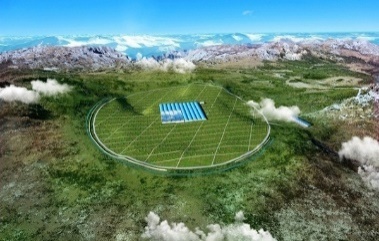 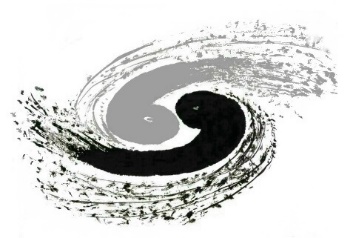 3.2  触发率和Hit分布
IHEP
LHAASO
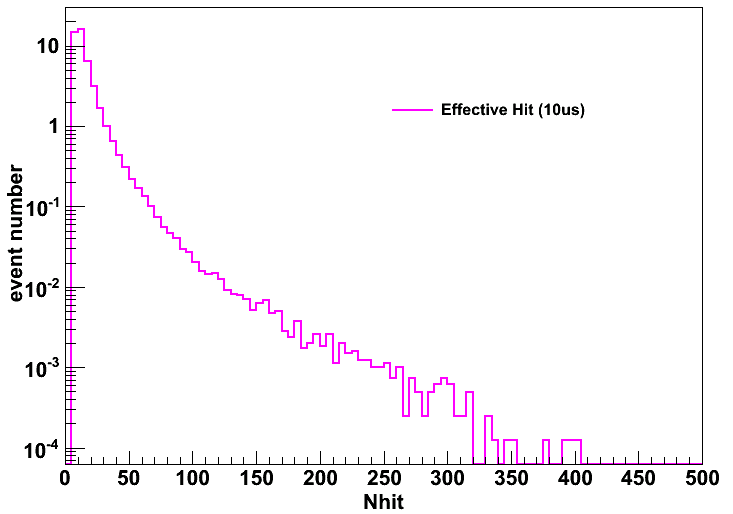 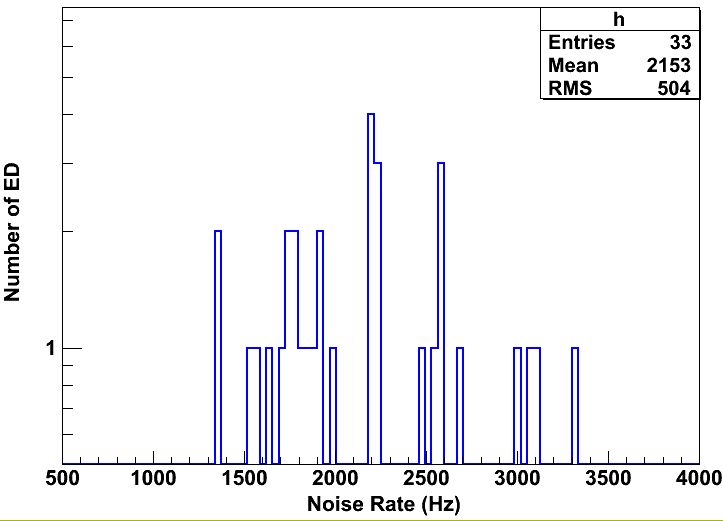 实验结果
实验中33个探测器的触发率：~45Hz
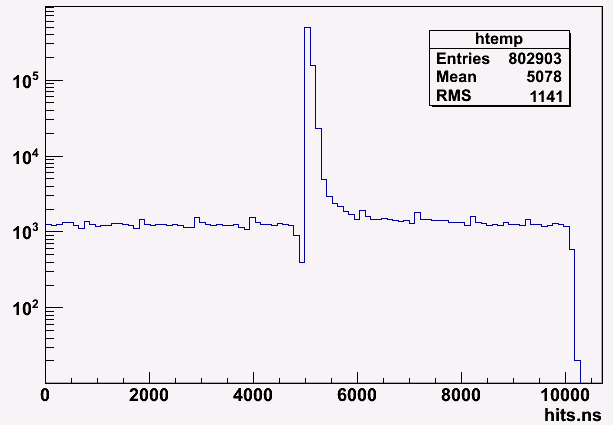 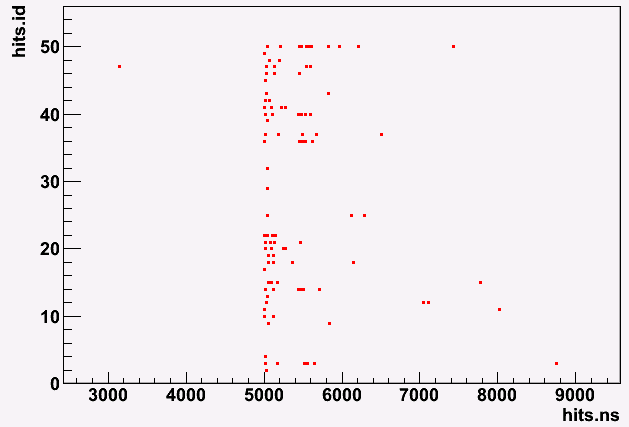 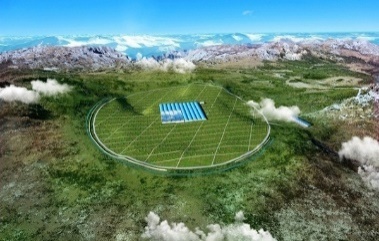 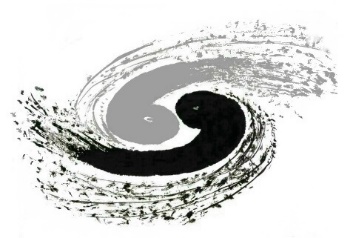 3.3 芯位重建结果
IHEP
LHAASO
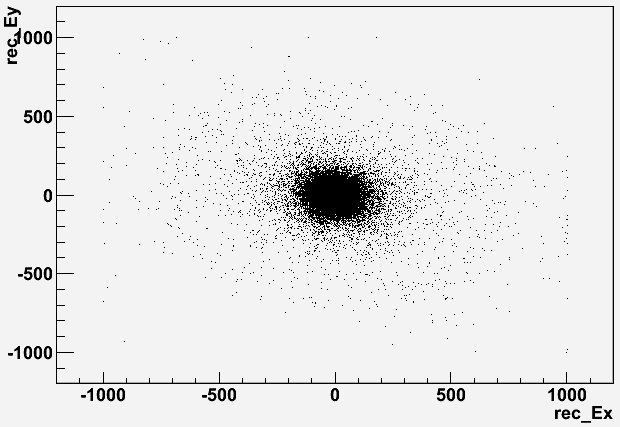 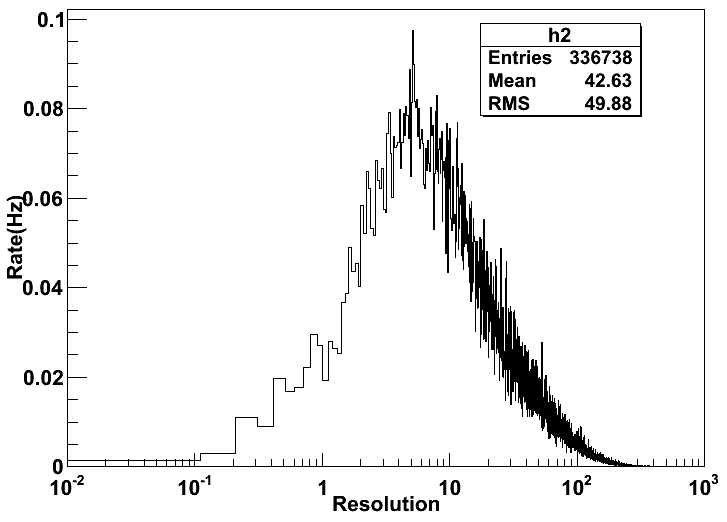 对实验数据的重建
对模拟数据重建
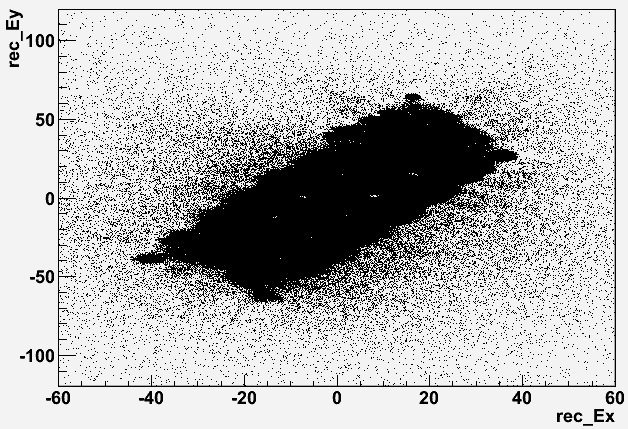 芯位分辨：44.7m
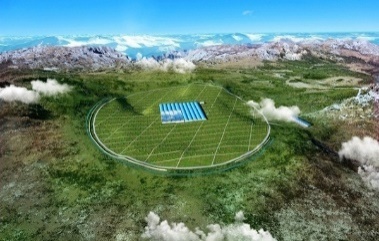 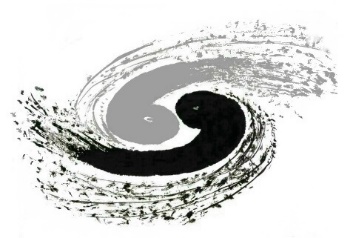 3.4 方向重建结果
IHEP
LHAASO
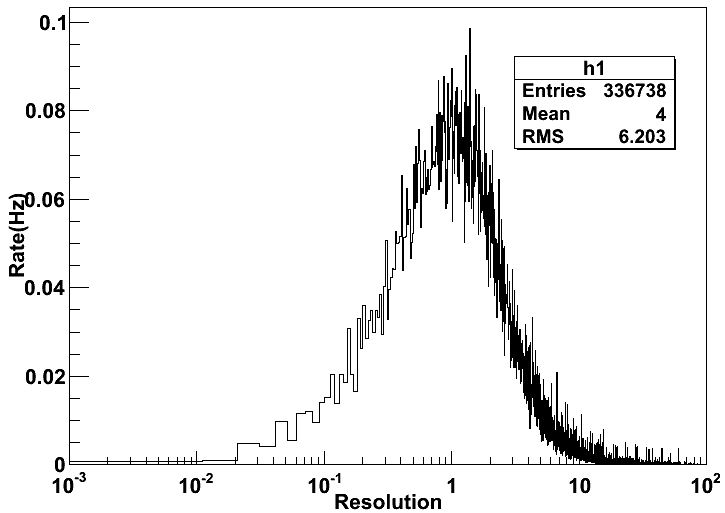 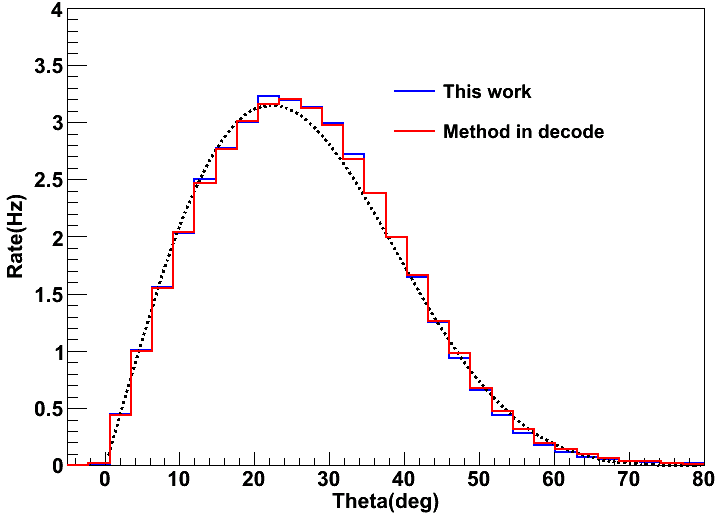 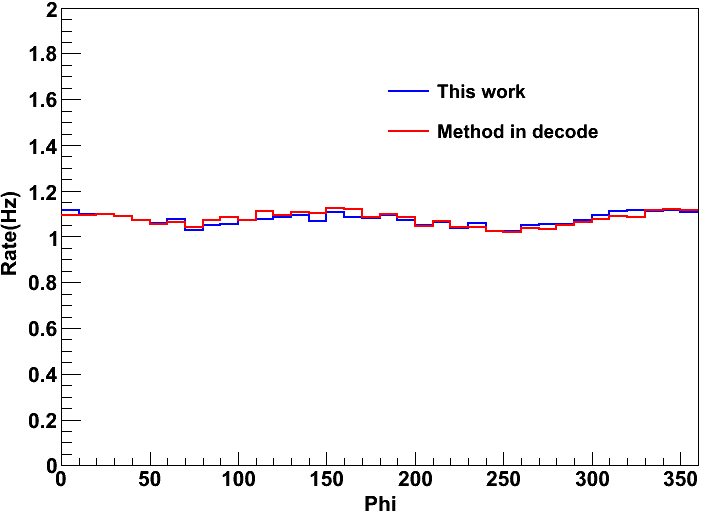 (deg)
重建天顶角
重建方位角
角分辨：3.33°
对实验数据的重建
对实验数据的重建
对模拟数据的重建
1.模拟与实验结果接近，但相比偏低，对羊八井定型阵列模拟触发率为51.52Hz；
2.时间分布中，实验的到达时间拖尾很长，事例信号持续时间长；
3.未作时间筛选时，实验的高Hit事例比模拟值偏多；
4. 实验中存在高Qa事例，在实际分析时需做时间窗口筛选；
对比
结
重建
论
1.采用本工作的重建方法，对39个ED的定型阵列角分辨为3.45°，芯位分辨为35.4米，角分辨比原方法提高了1.7倍；
2.用原羊八井定型阵列模拟新安装的33个ED，并用本工作的重建方法，计算得到的角分辨为3.33°，芯位分辨为44.7米。
1. 产生LHAASO-KM2A阵列的CORSIKA模拟数据；
2.优化G4KM2A模拟程序；3.优化重建程序。
展望
电荷测量模拟与实验比对               -对时间进行归一（事例率）
作者:李骢
缪子探测器电荷(Nu)：
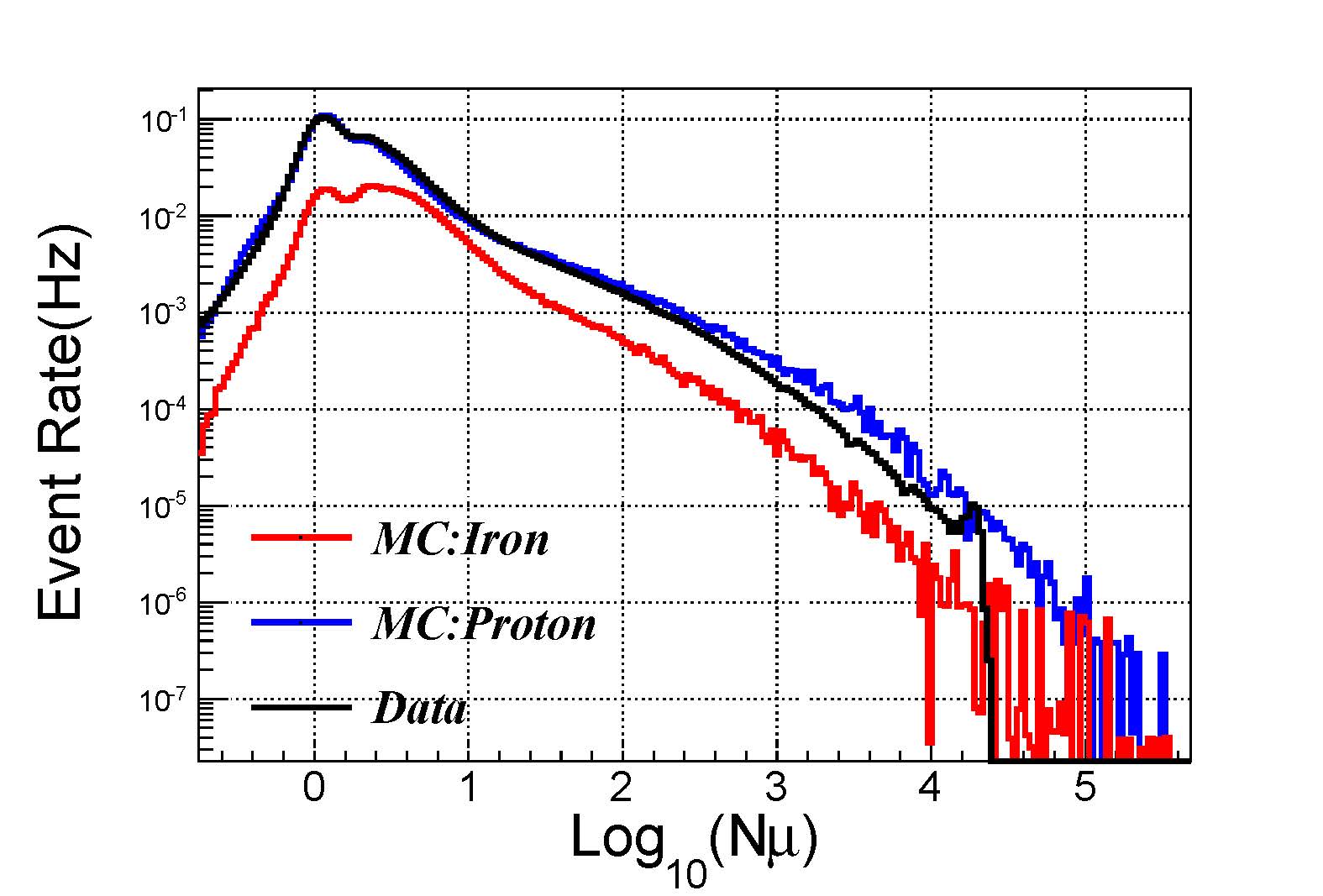 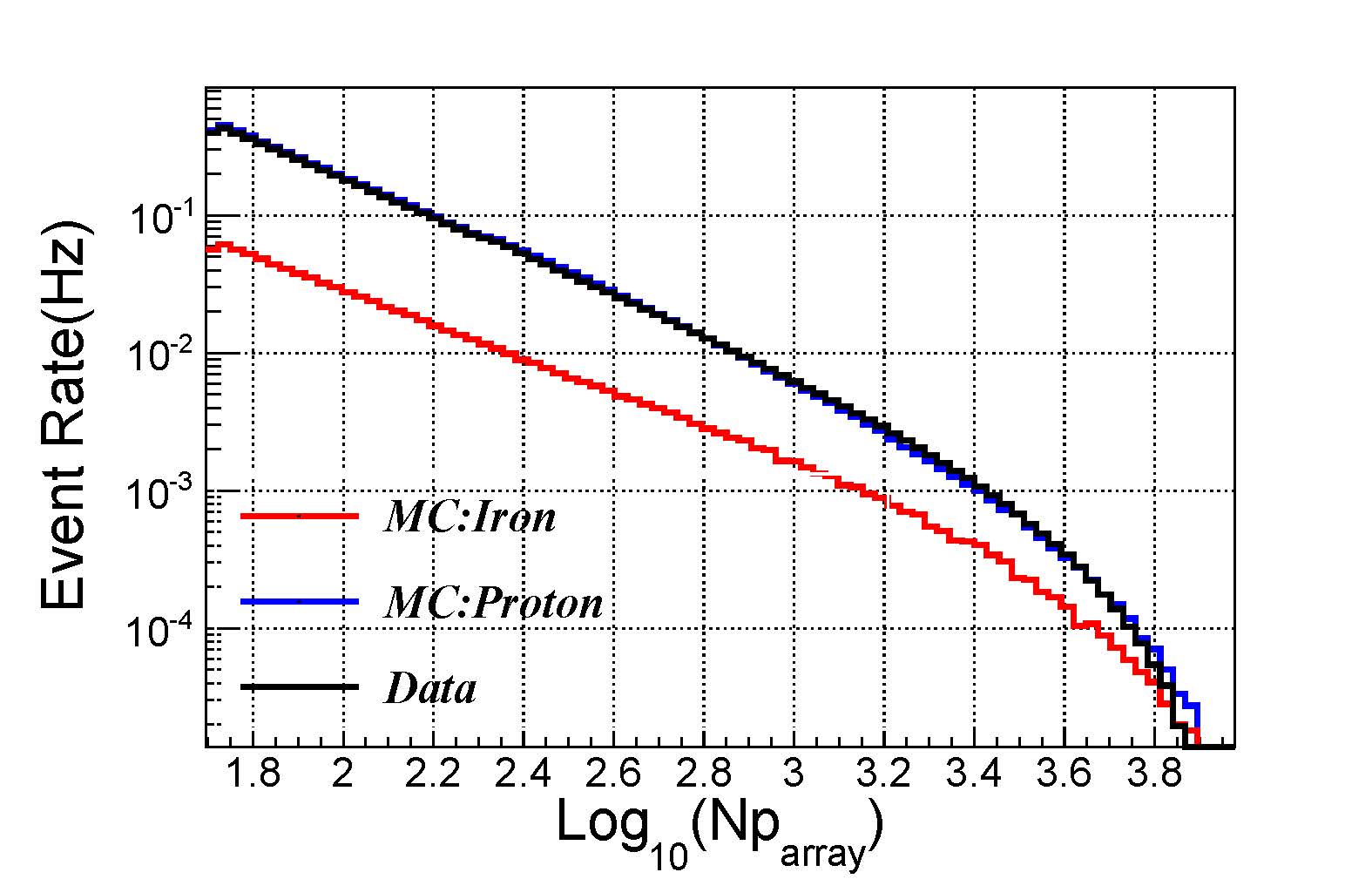 Nu-Np
作者:李骢
继续往高能跑，是否会有“超出”呢？
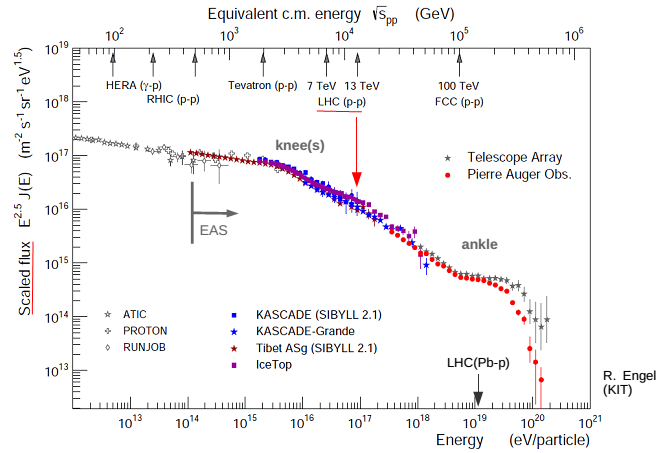 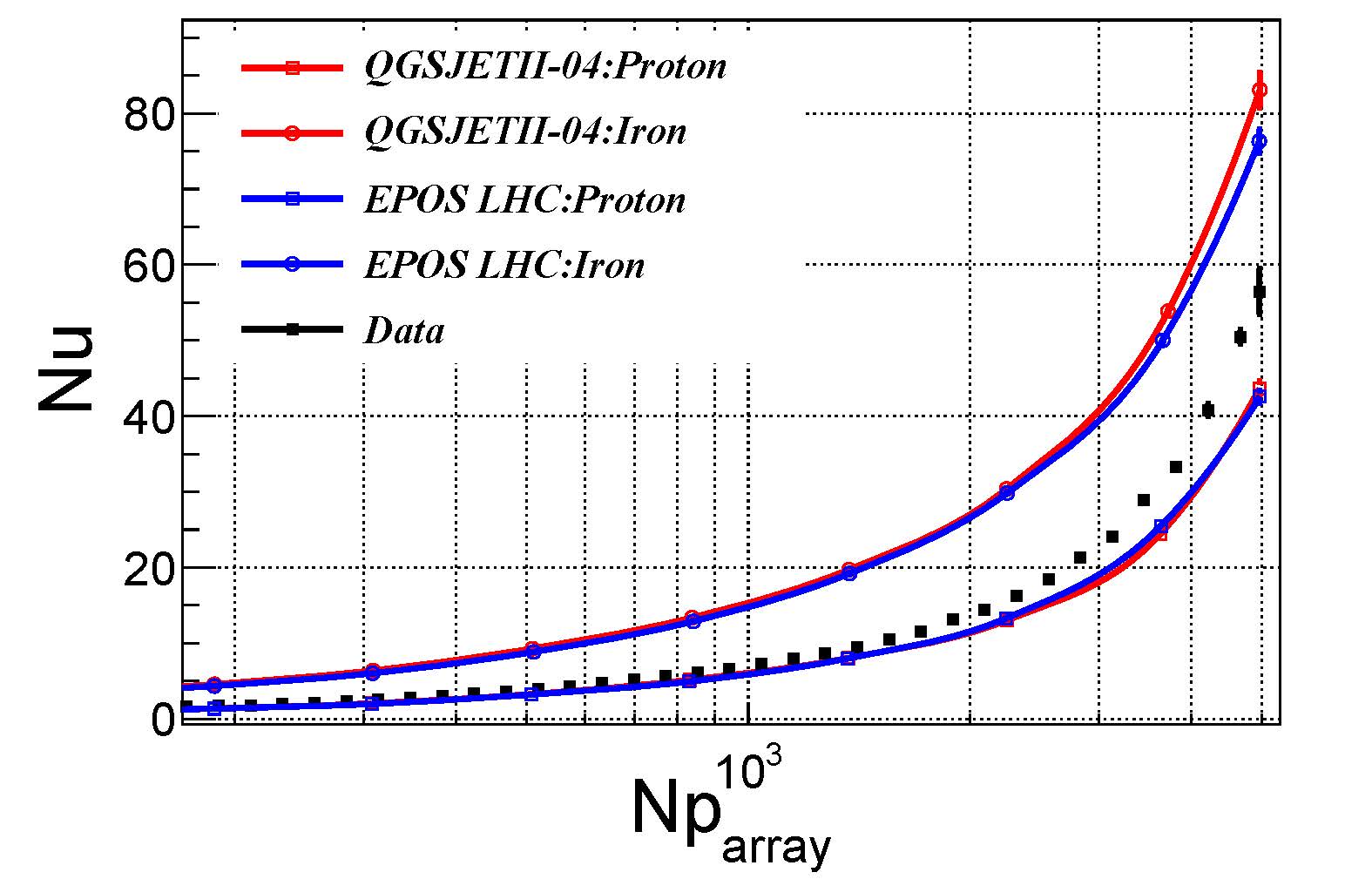 谢谢！
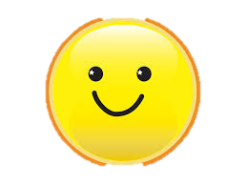